F I Z I K A
7- sinf
MAVZU: JISMNING TEKIS AYLANMA HARAKATI
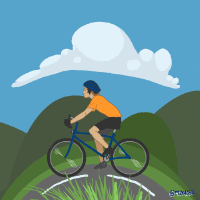 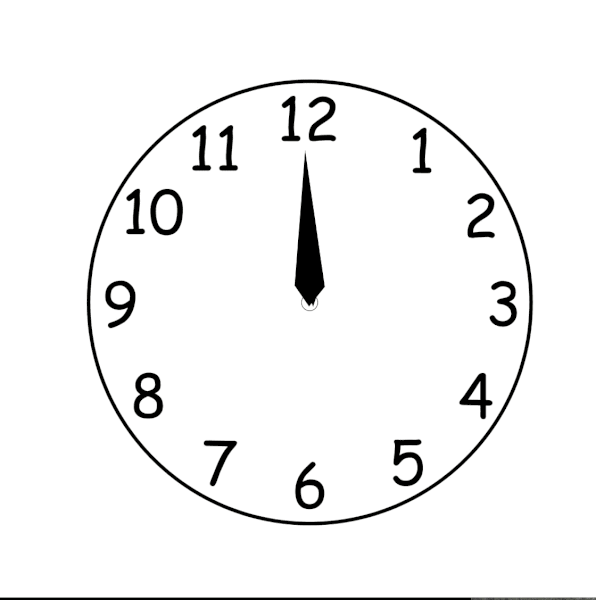 I bob. Mexanik harakat haqida
Mexanik harakat
Sanoq sistemalari
Jismlarning 
harakati
Fazo va vaqt
Sanoq jism
Vektor va skalyar 
kattaliklar
Kinematikaning 
asosiy tushunchalari
II bob. To‘g‘ri chiziqli harakat
To‘g‘ri chiziqli tekis harakat
To‘g‘ri chiziqli tekis harakat tezligi, grafigi
Notekis harakat va uning tezligi
Tekis  o‘zgaruvchan harakat
O‘zgaruvchan harakatda tezlanish va yo‘l
Jismlarning erkin tushishi
III bob. TEKIS AYLANMA HARAKAT
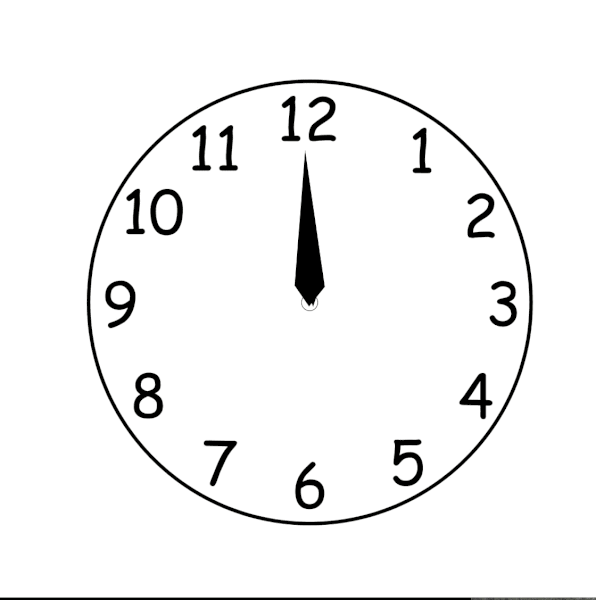 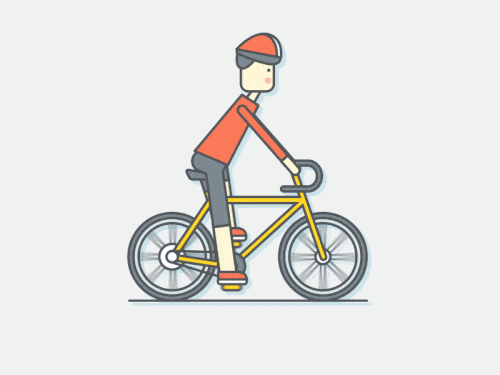 TEKIS AYLANMA HARAKAT
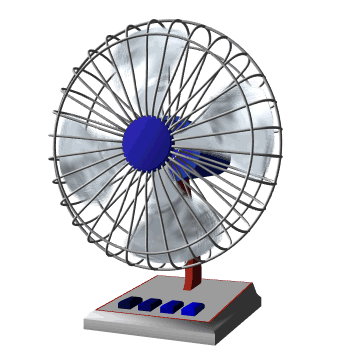 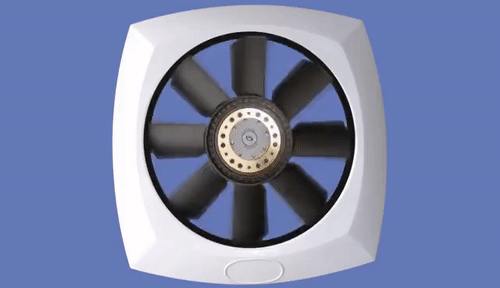 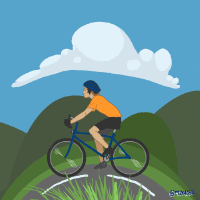 TEKIS AYLANMA HARAKAT
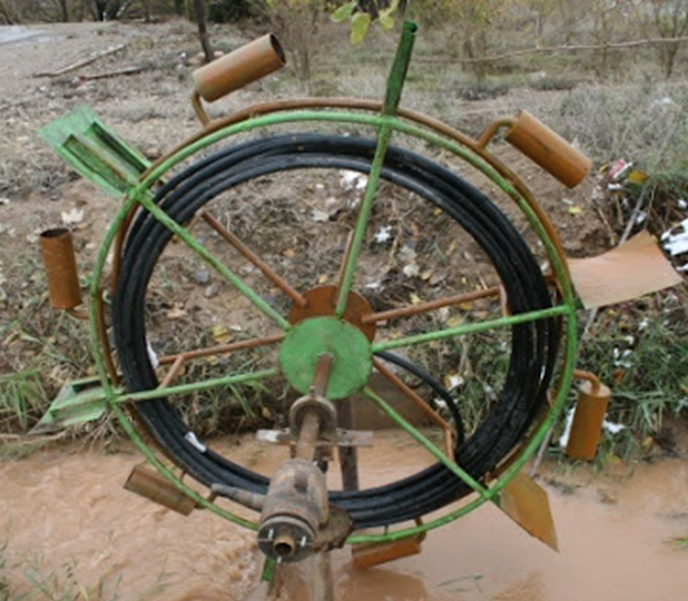 TEKIS AYLANMA HARAKAT
Agar moddiy nuqta aylana bo‘ylab ixtiyoriy teng vaqtlar orasida teng uzunlikdagi yoylarni bosib o‘tsa, bunday harakat tekis aylanma harakat deb ataladi.
TEKIS AYLANMA HARAKAT
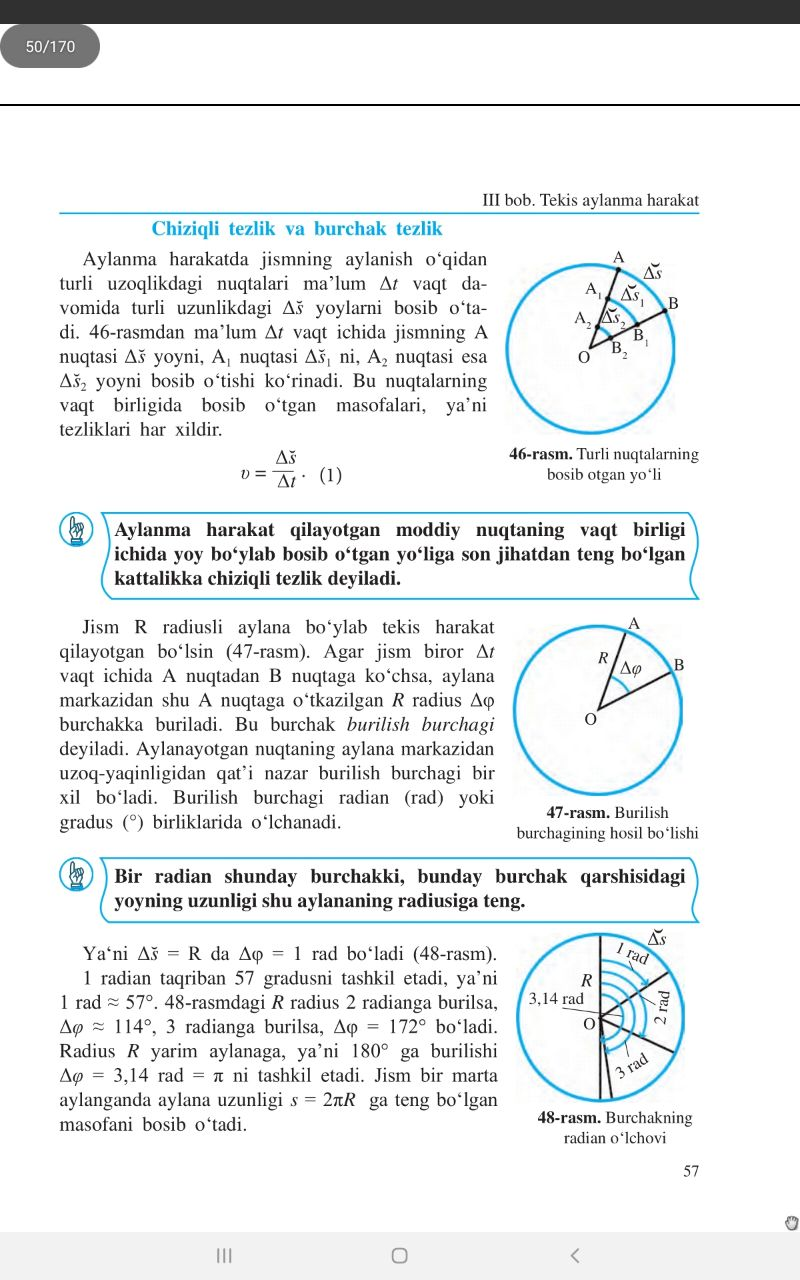 Turli nuqtalarning bosib o‘tgan yo‘li
CHIZIQLI TEZLIK
Aylanma harakat qilayotgan moddiy nuqtaning vaqt birligi ichida yoy bo‘ylab bosib o‘tgan yo‘liga son jihatdan teng bo‘lgan kattalikka chiziqli tezlik deb ataladi.
BURILISH BURCHAGI
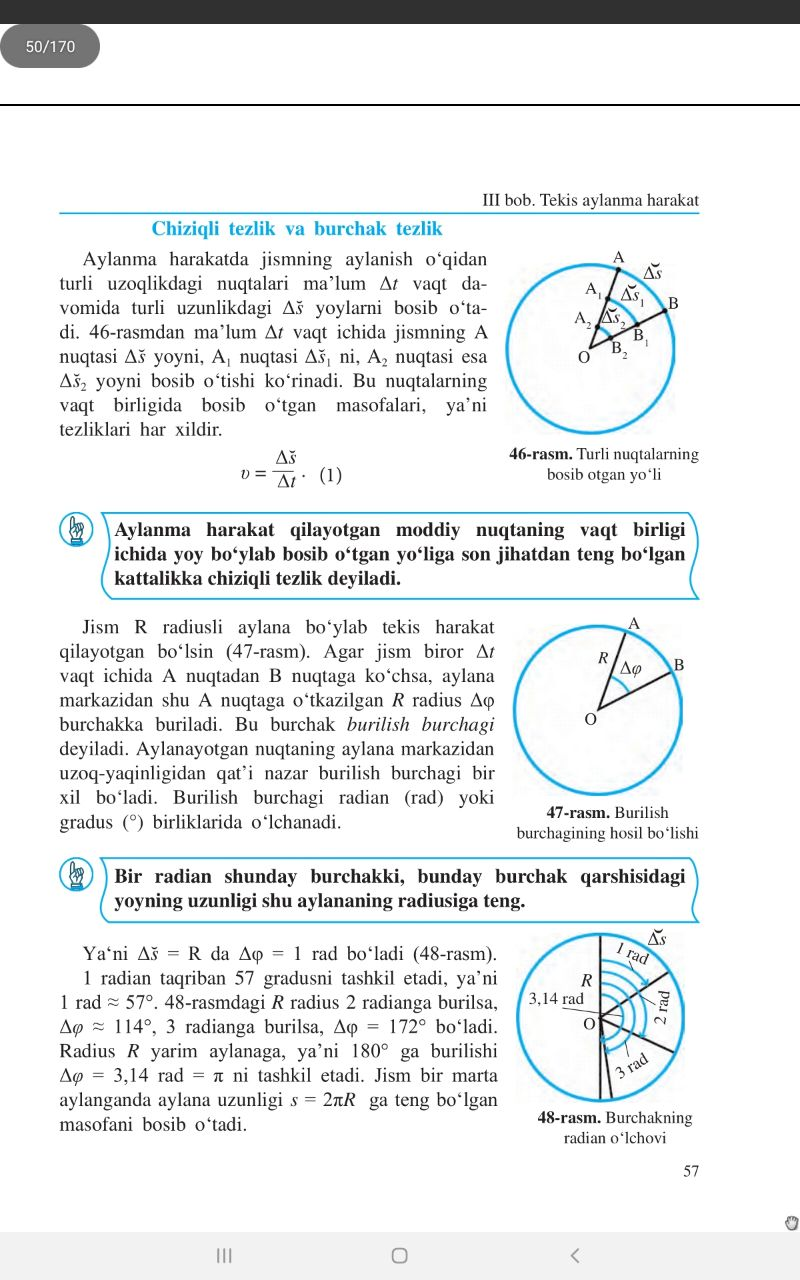 TEKIS AYLANMA HARAKAT
1 radian shunday burchakki, bunday burchak qarshisidagi yoyning uzunligi shu aylananing radiusiga teng.
BURILISH BURCHAGI
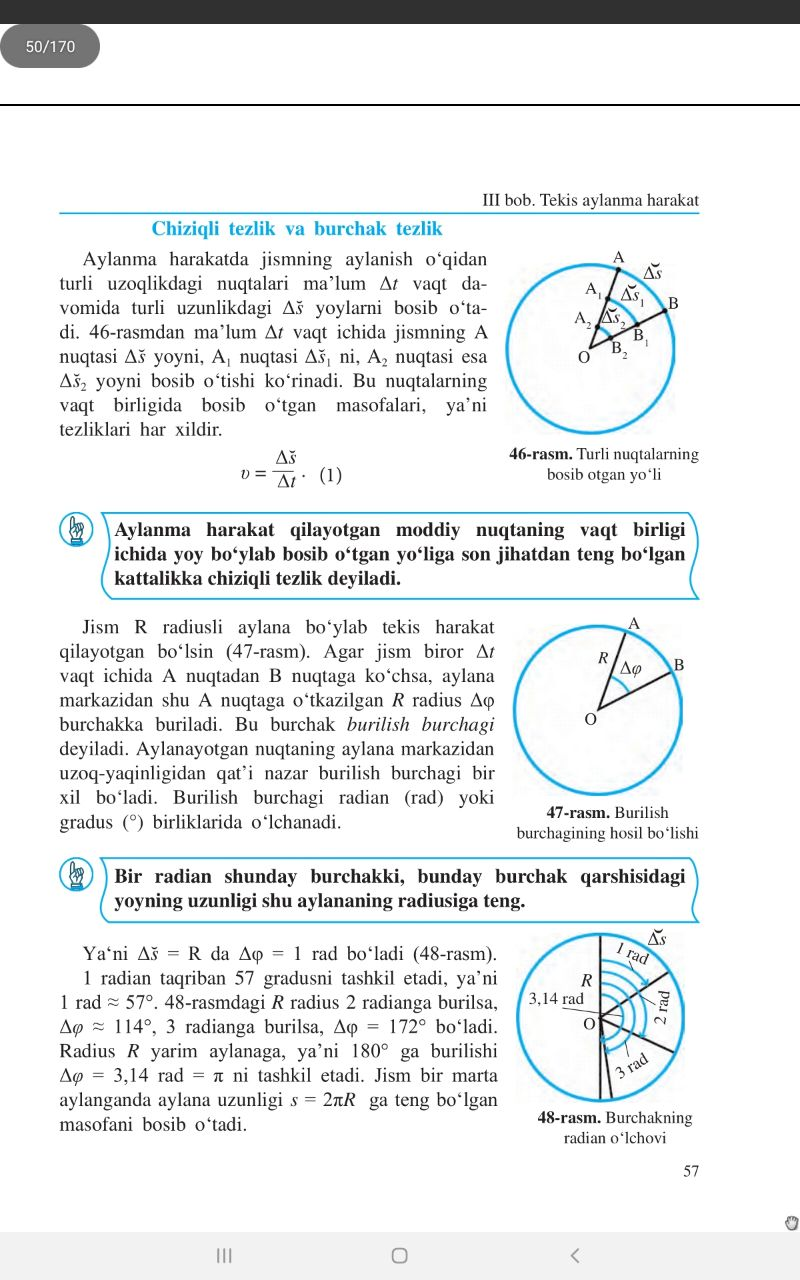 BURILISH BURCHAGI
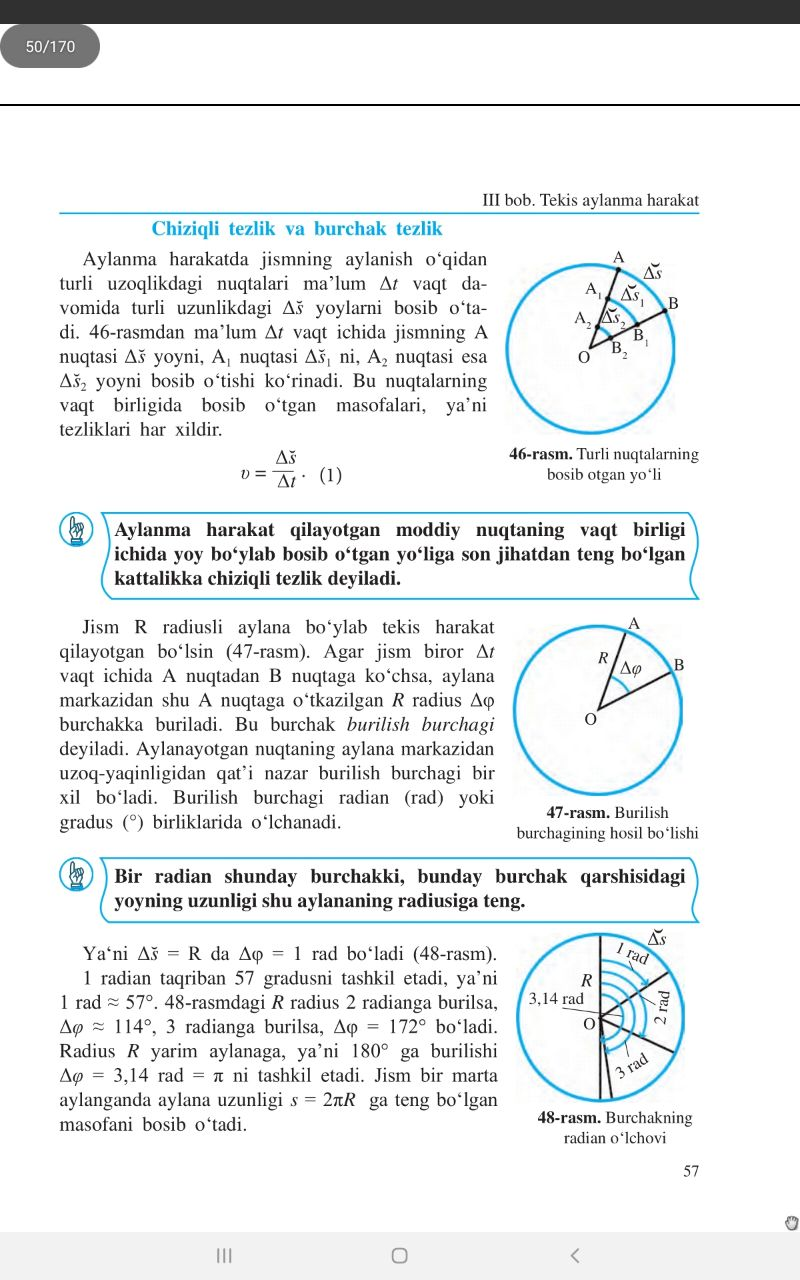 R – aylana radiusi
BURCHAK TEZLIK
Aylana bo‘ylab harakatda aylana radiusi burilish burchagining shu burilish uchun ketgan vaqtga nisbati burchak tezlik deb ataladi.
BURCHAK TEZLIK
BURCHAK TEZLIK VEKTOR KATTALIK
Burchak tezlik vektor kattalik bo‘lib, uning birligi rad/s da ifodalanadi.
MASALALAR YECHISH
1. Anhordan suv chiqarish uchun charxpalak o‘rnatilgan. Uning o‘qidan 1,5 m uzoqlikda chelakchalar mahkamlangan. Charxpalak bir marta aylanishiga 24 s vaqt ketsa, chelakchalarning burilish burchagi, chiziqli tezligi va burchak tezligi qancha?
MASALALAR YECHISH
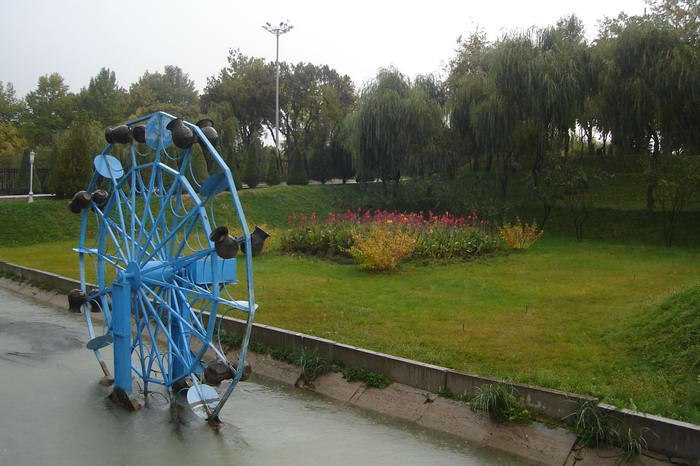 Masalalar yechish
Formulasi:
Berilgan:
(1)
R =1,5 m
(2)
dan
(3)
(4)
Masalalar yechish
Yechilishi:
Berilgan:
6,28 rad
R =1,5 m
9,42 m
0,4 m/s
0,26 rad/s
Mustaqil bajarish uchun topshiriqlar:
1. Radiusi 10 cm bo‘lgan aylanadagi nuqta tekis harakat qilib, aylananing yarmini 10 s davomida o‘tdi. Uning chiziqli tezligini toping. 
2. Yo‘lda kelayotgan velosiped yoki avtomobil g‘ildiragi harakatini yerga nisbatan aylanma harakat deyish mumkinmi?  Nima uchun?
YUQORIGA OTILGAN JISM
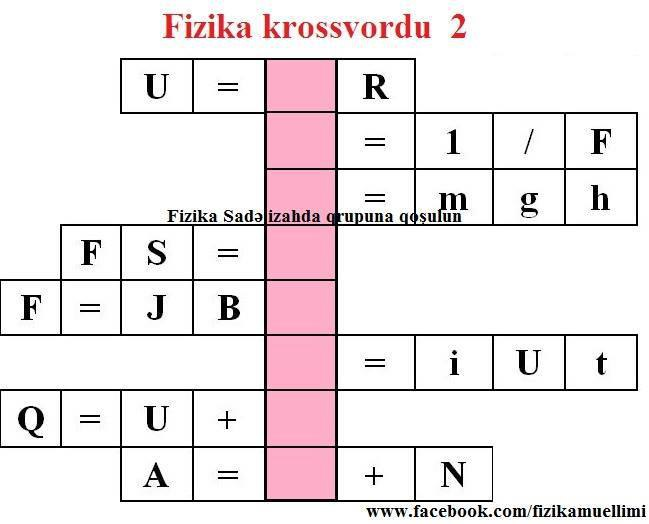 Har qanday jism yuqoriga otilganida, u qandaydir balandlikka ko‘tarilib, yana qaytib yerga tushadi.
Keling ushbu harakatni tahlil qilaylik.
TAKRORLASH
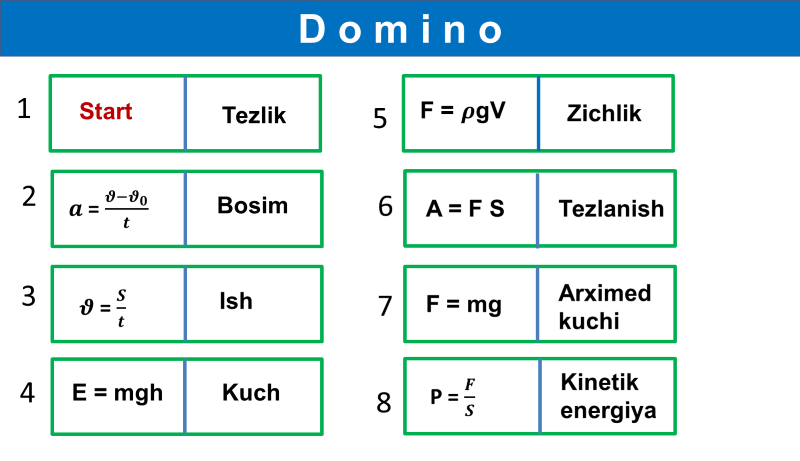 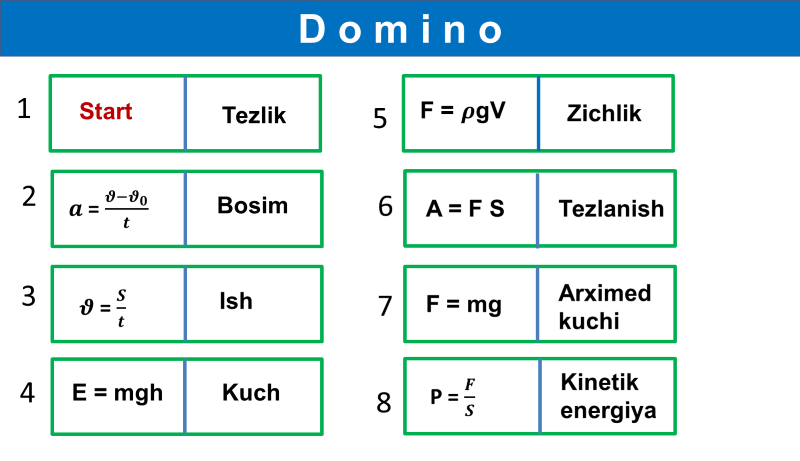 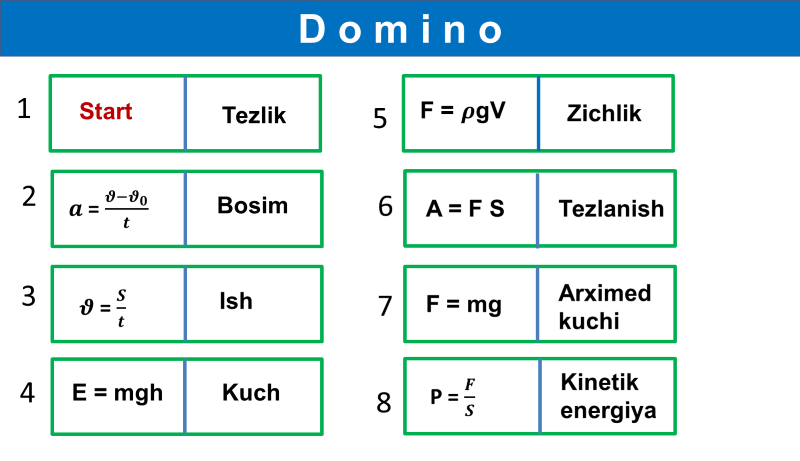 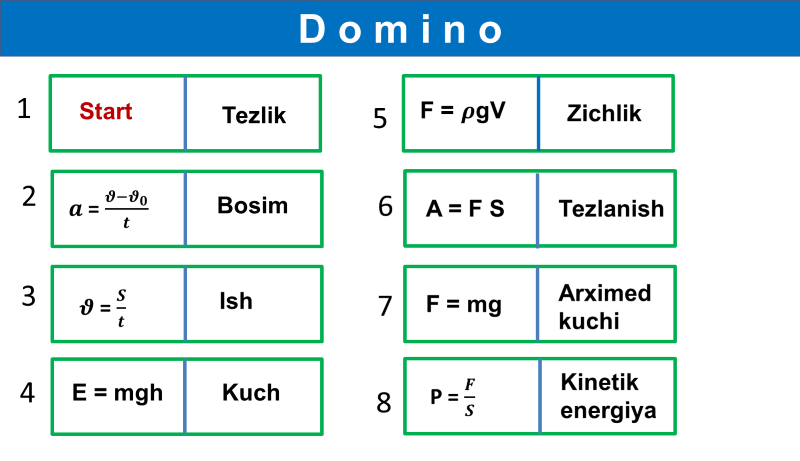 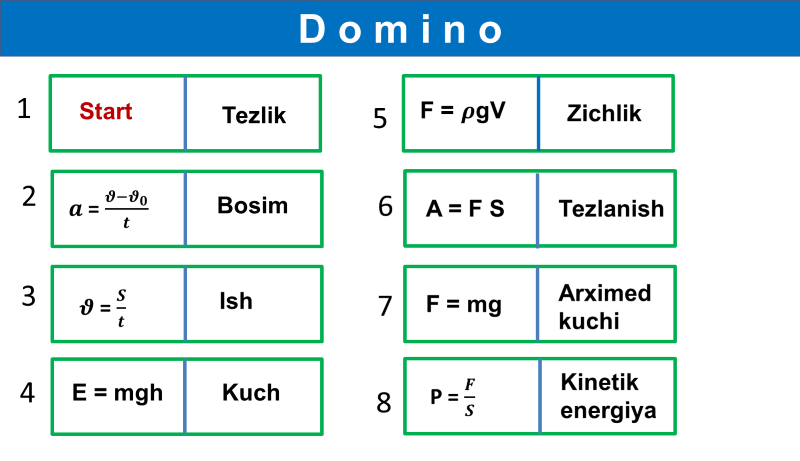 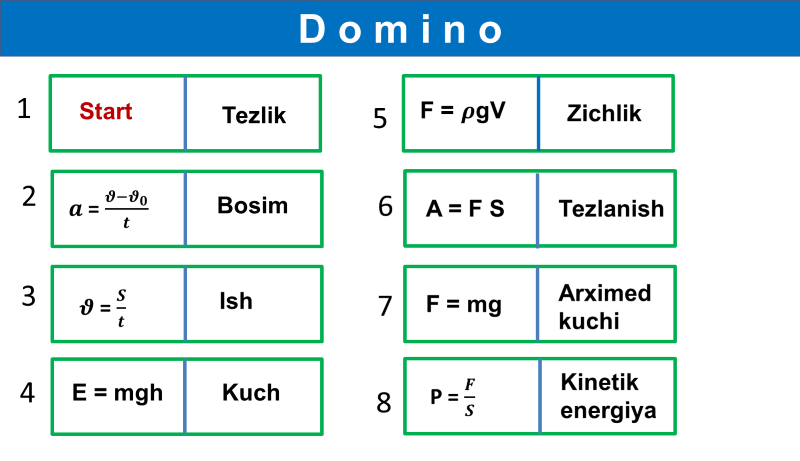 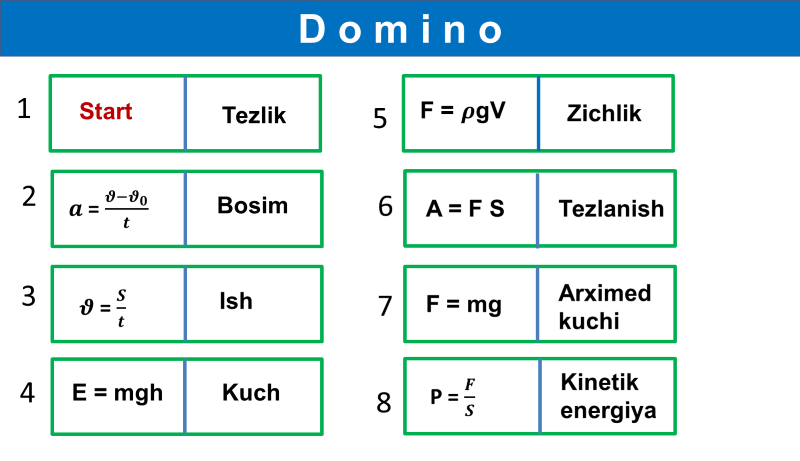 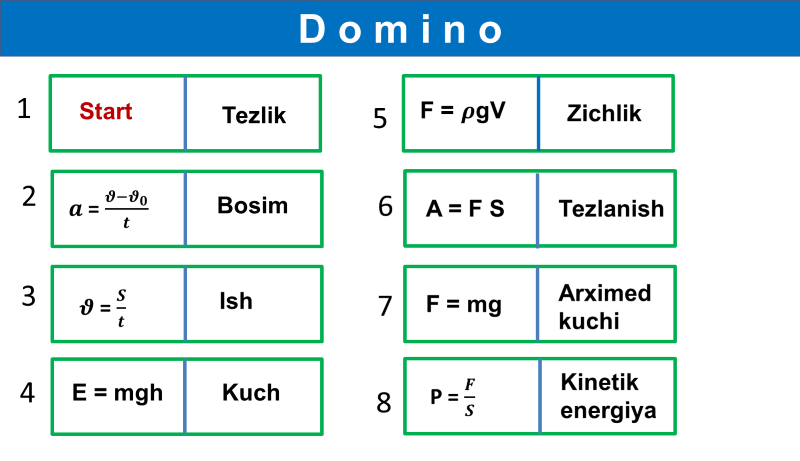